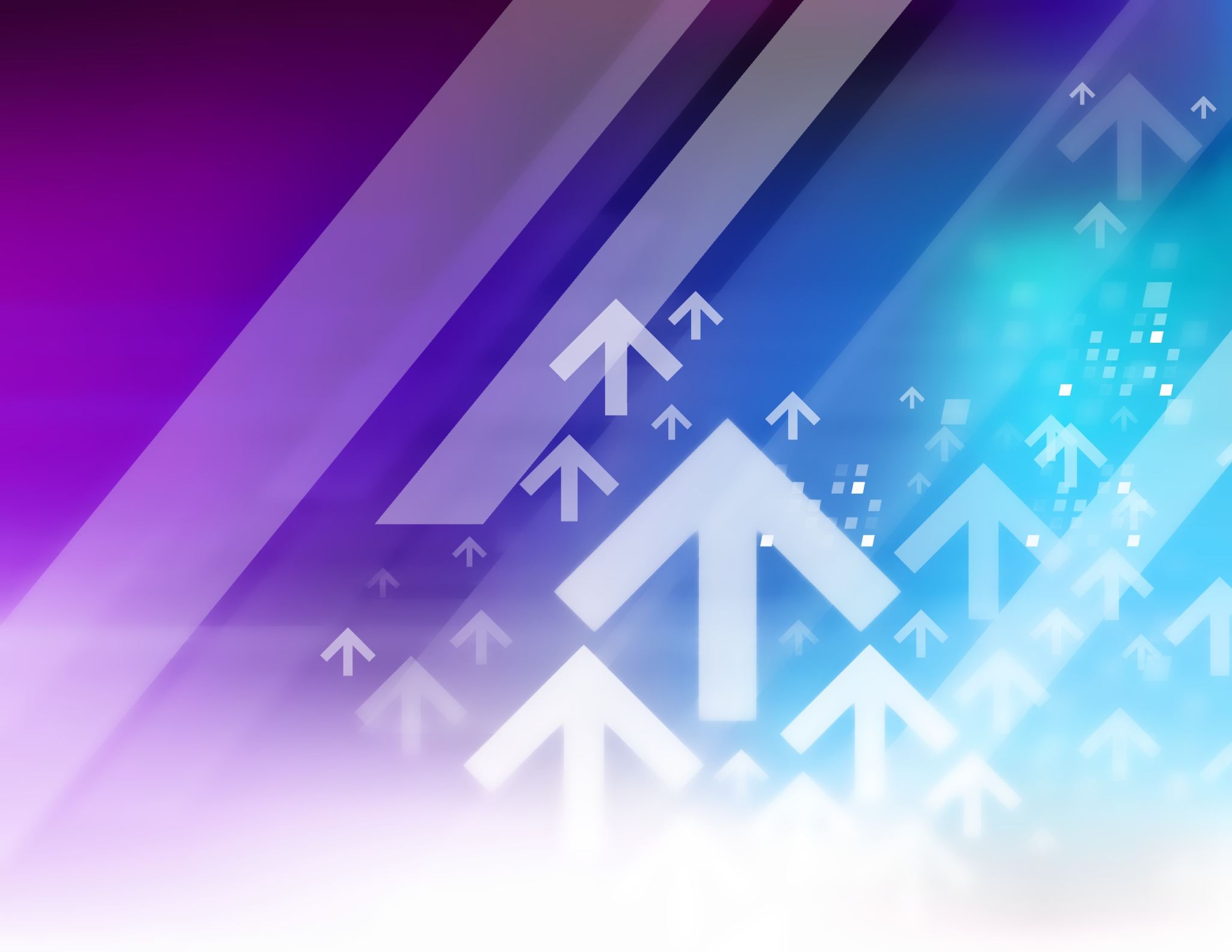 Lukevaksi kouluksi 16.9.2024Koulukohtaisia esimerkkejä ja havaintoja
Kati Säkkinen ja Katariina Knuutinen
äidinkielen ja kirjallisuuden lehtorit
Järvenpään Yhteiskoulu
Käytännön toimia koululla
Lukuprojekteja
Uhkia ja haasteita
Vahvuuksia ja mahdollisuuksia
Keskusteluaiheet ryhmissä
Lukuprojektin ideointi 25 min.
1. Mitkä ovat tavoitteet? Mitä harjoitellaan?
2. Mitä luetaan ja miten luettava hankitaan?
3. Missä, milloin ja millä aikataululla luetaan?
4. Mitä työmenetelmiä käytetään?
5. Projektin tuotos, lopputulos, palkinto, julkaisu?
Purku 20 min.
Padlet-tehtävä: Laadi lukemiseen liittyväksi projektiksi suunnitelma, jonka aiot toteuttaa